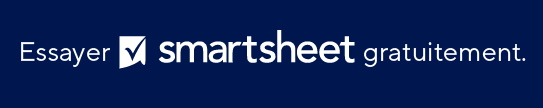 MODÈLE DE CARTOGRAPHIE DE COMPTE
NOM DE L’ENTREPRISE
COMPILATION PAR
Compilation par Nom
00/00/0000
NOM
––––––––––––––––––––
FONCTION
NOM
––––––––––––––––––––
FONCTION
NOM
––––––––––––––––––––
FONCTION
NOM
––––––––––––––––––––
FONCTION
NOM
––––––––––––––––––––
FONCTION
NOM
––––––––––––––––––––
FONCTION
NOM
––––––––––––––––––––
FONCTION
NOM
––––––––––––––––––––
FONCTION
NOM
––––––––––––––––––––
FONCTION
NOM
––––––––––––––––––––
FONCTION
NOM
––––––––––––––––––––
FONCTION
NOM
––––––––––––––––––––
FONCTION
NOM
––––––––––––––––––––
FONCTION
NOM
––––––––––––––––––––
FONCTION
NOM
––––––––––––––––––––
FONCTION
NOM
––––––––––––––––––––
FONCTION
NOM
––––––––––––––––––––
FONCTION
NOM
––––––––––––––––––––
FONCTION
NOM
––––––––––––––––––––
FONCTION
NOM
––––––––––––––––––––
FONCTION
NOM
––––––––––––––––––––
FONCTION
NOM
––––––––––––––––––––
FONCTION
MODÈLE DE CARTOGRAPHIE DE COMPTE
NOM
––––––––––––––––––––
FONCTION
NOM
––––––––––––––––––––
FONCTION
NOM
––––––––––––––––––––
FONCTION
COPIER ET COLLER LES ICÔNES VIERGES